DIRECCIÓN DISTRITAL DE CONTABILIDAD
PROCESOS 
JUDICIALES Y CONCURSALES
SIPROJ
T E M A T I C A
Guía ilustrativa 

actualización a 31-diciembre-2012

Consulta aplicativo SIPROJ WEB
Opciones generación Reporte Contable Siproj Web
Revelación contable versus estado jurídico por proceso
Conciliación: Estructura Formatos Excel
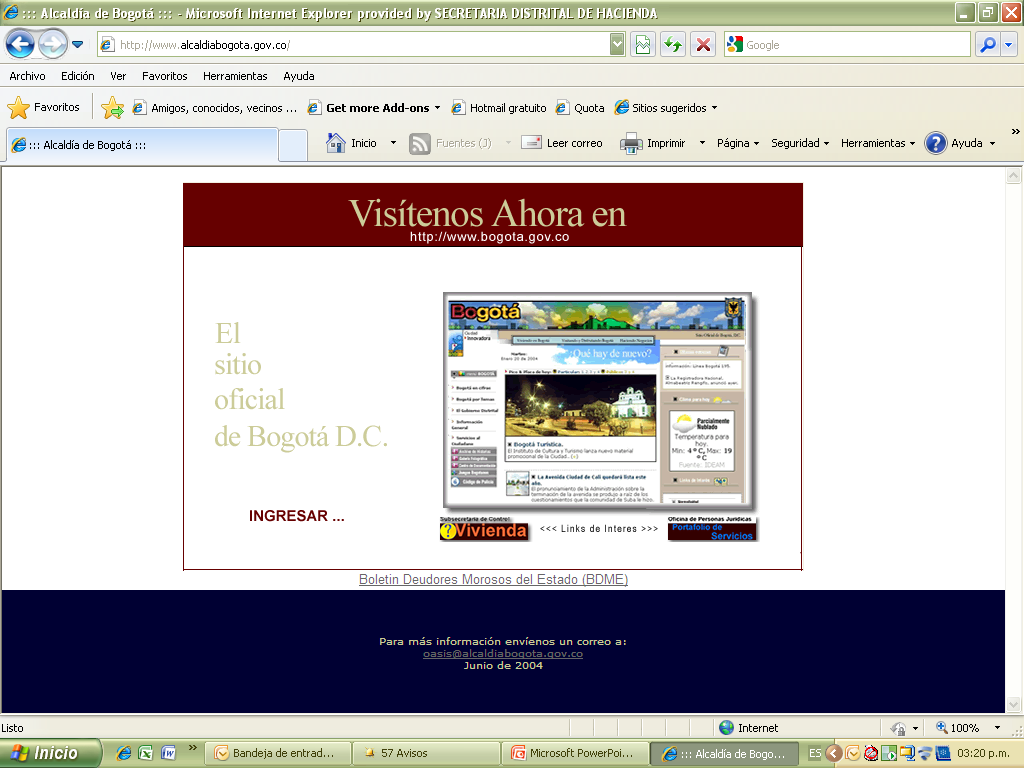 CONSULTA  APLICATIVO SIPROJ
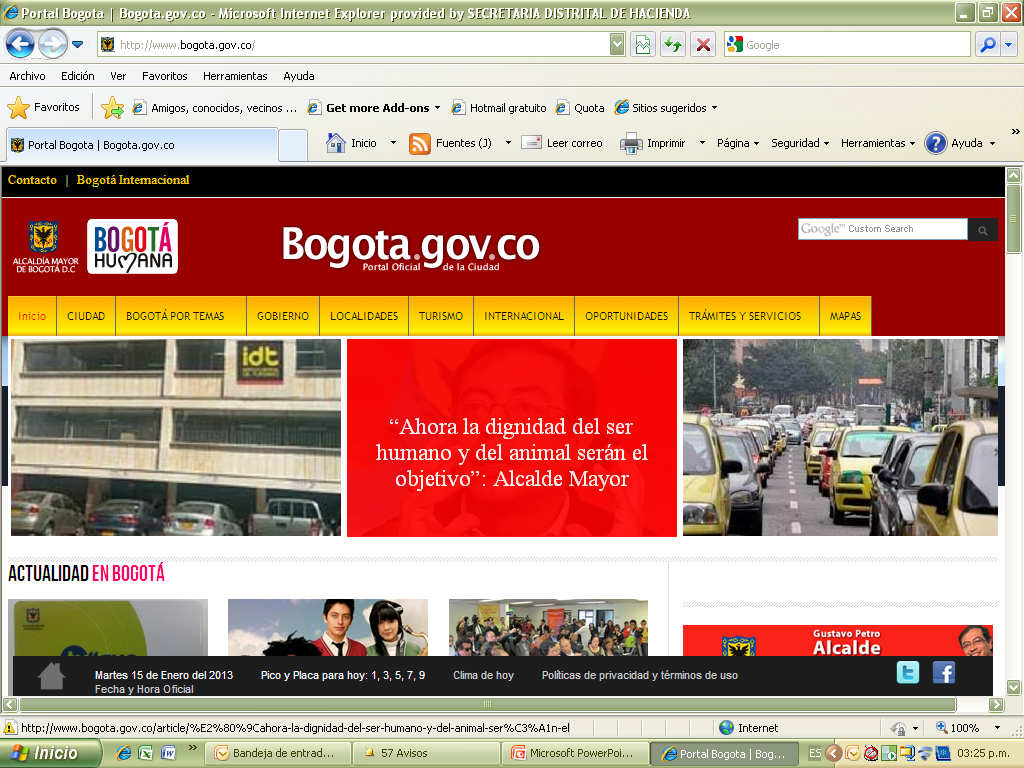 CONSULTA  APLICATIVO SIPROJ
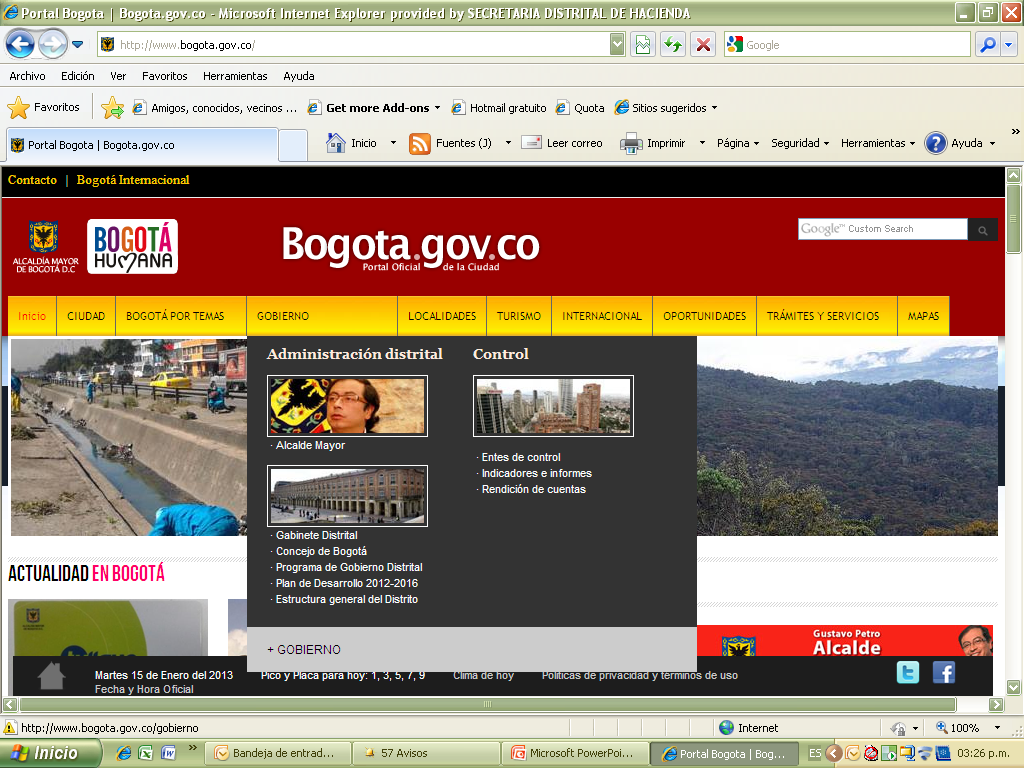 CONSULTA  APLICATIVO SIPROJ
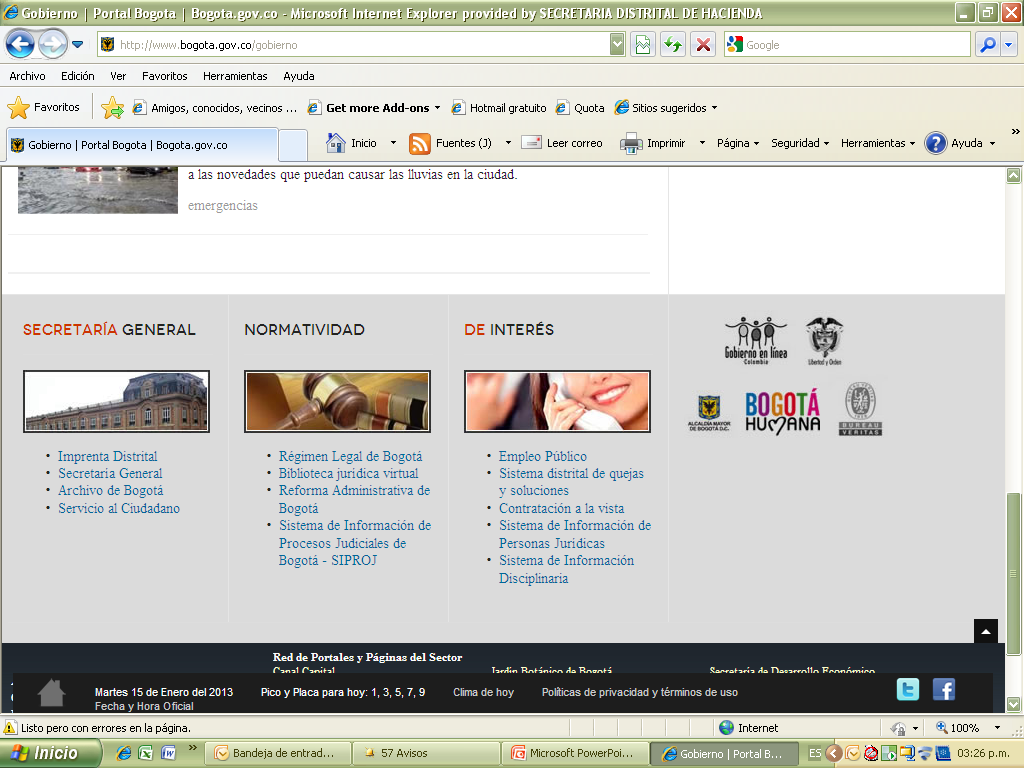 CONSULTA  APLICATIVO SIPROJ
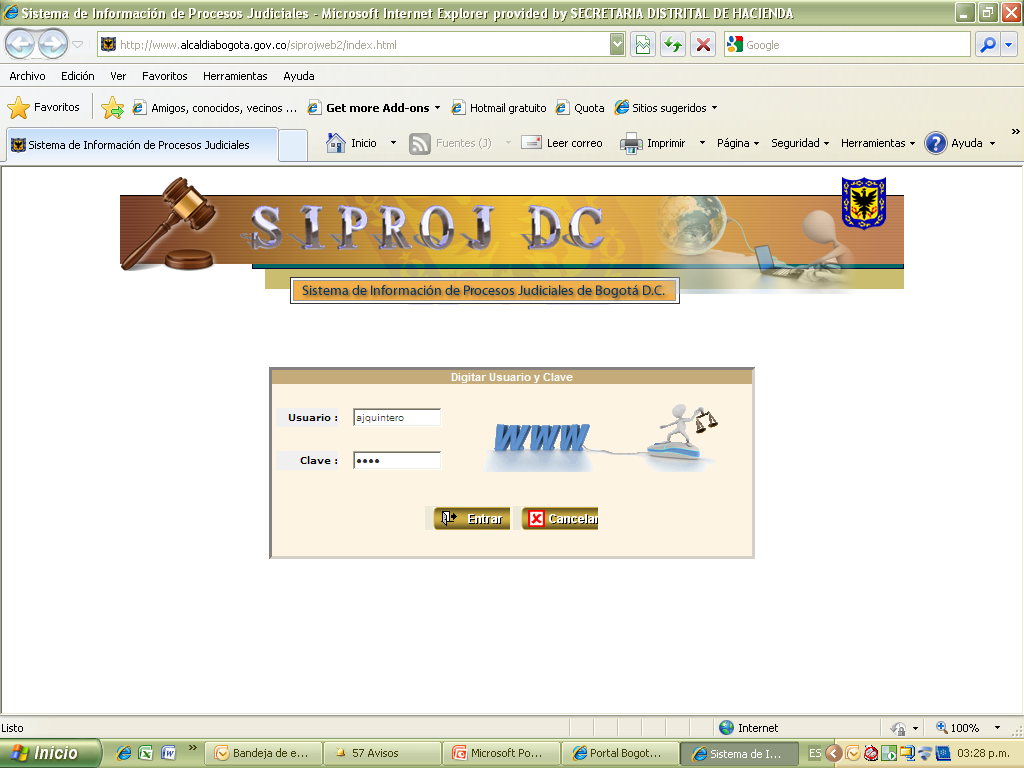 CONSULTA  APLICATIVO SIPROJ
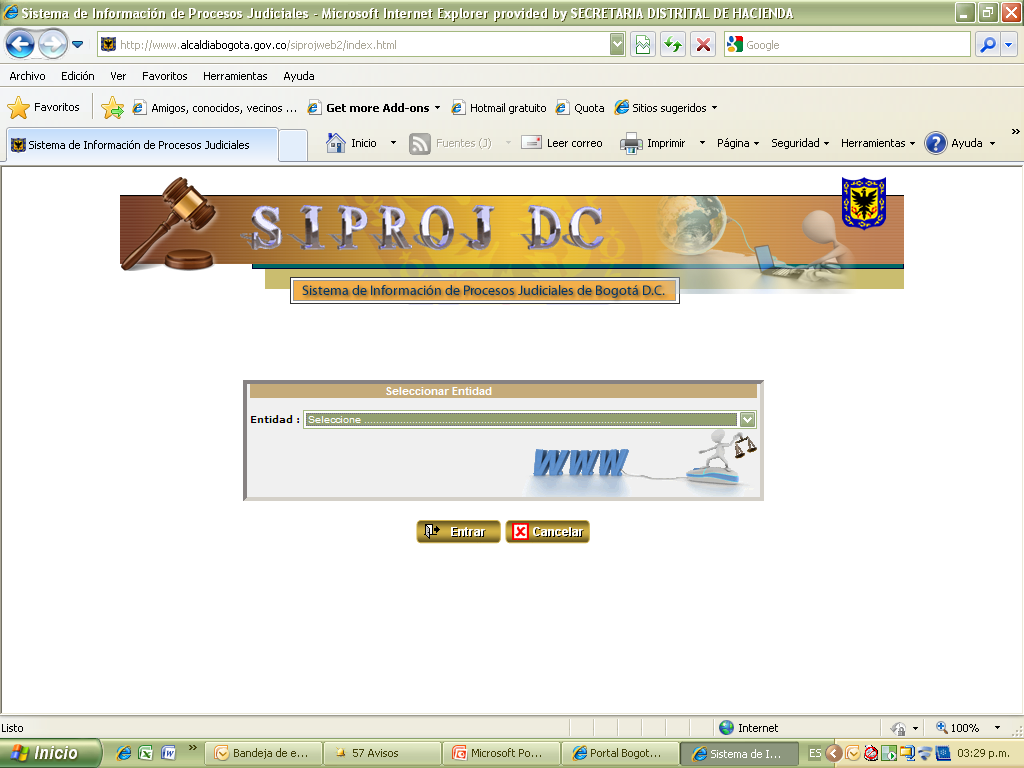 CONSULTA  APLICATIVO SIPROJ
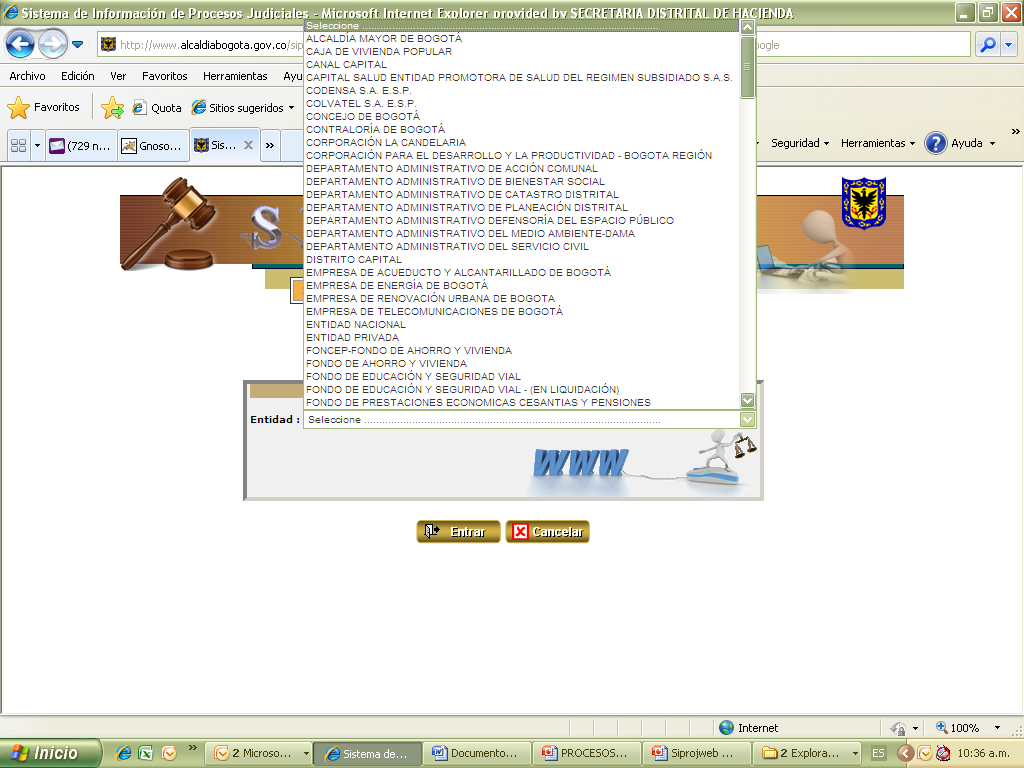 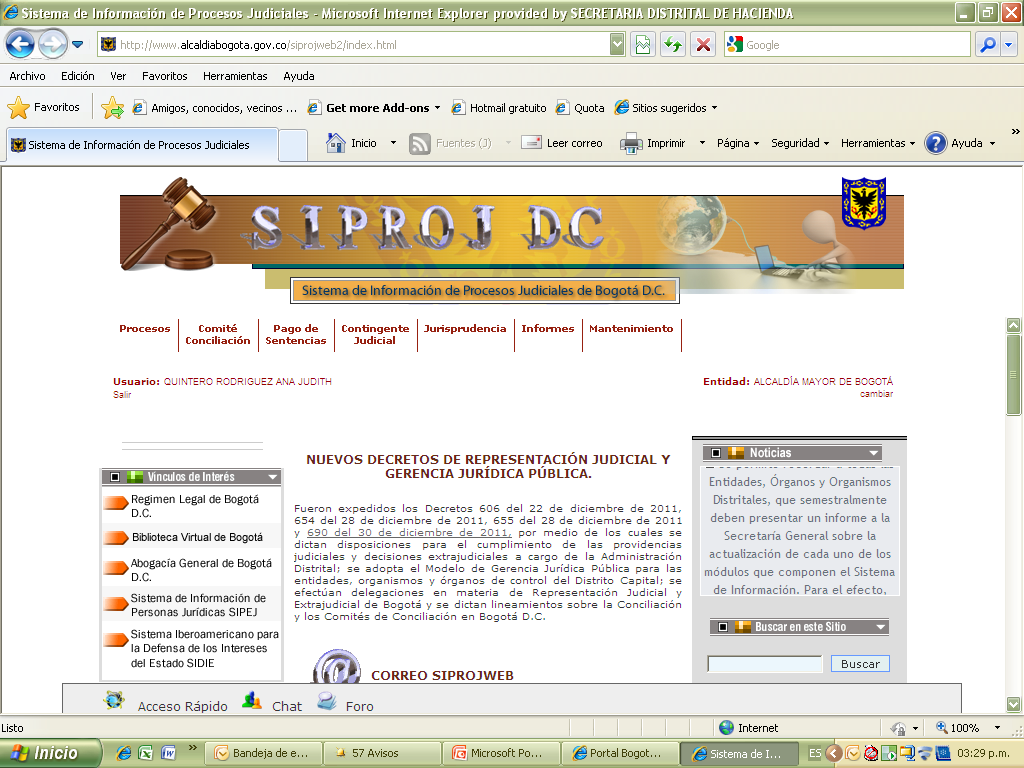 CONSULTA  APLICATIVO SIPROJ
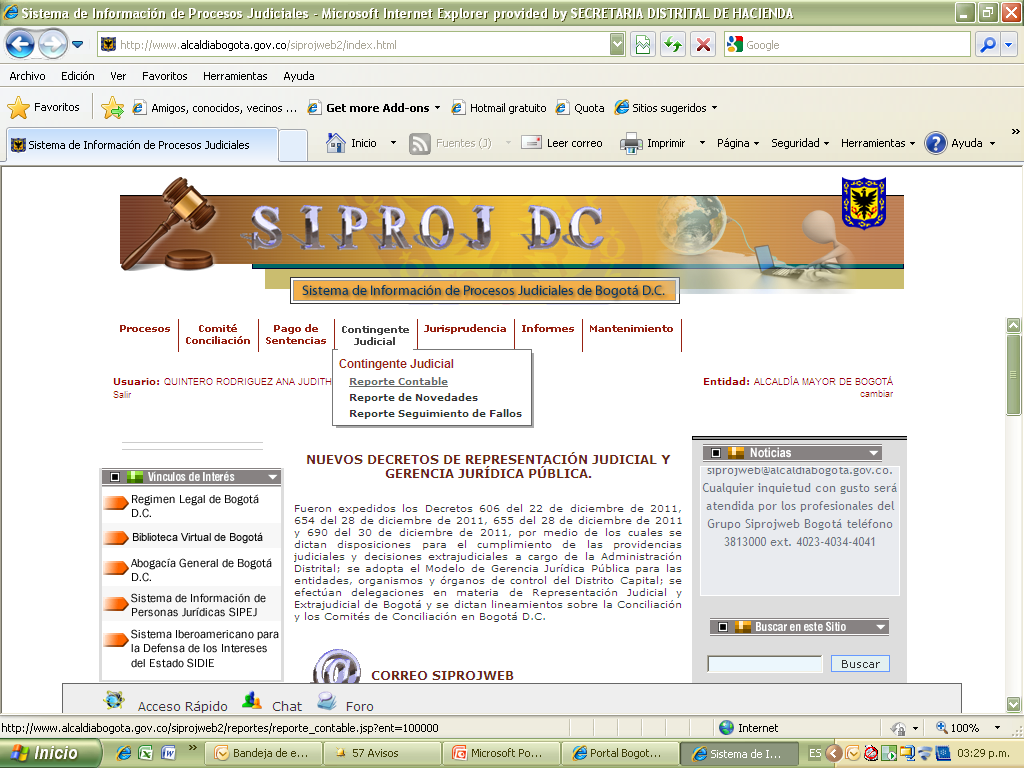 CONSULTA  APLICATIVO SIPROJ
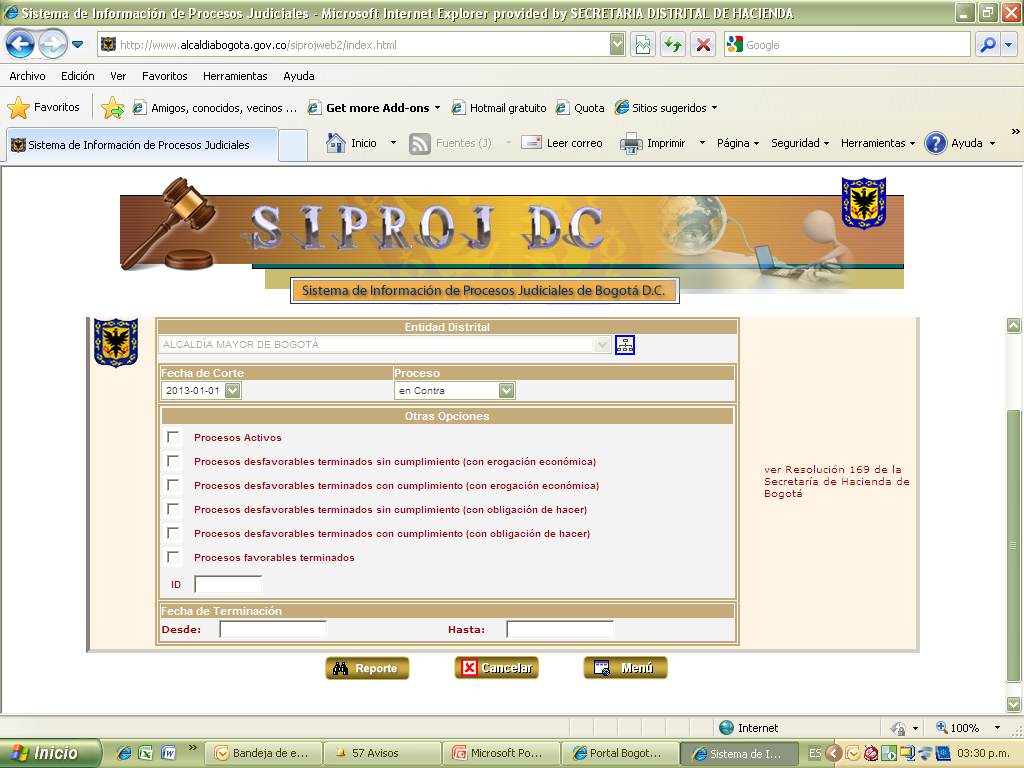 CONSULTA  APLICATIVO SIPROJ
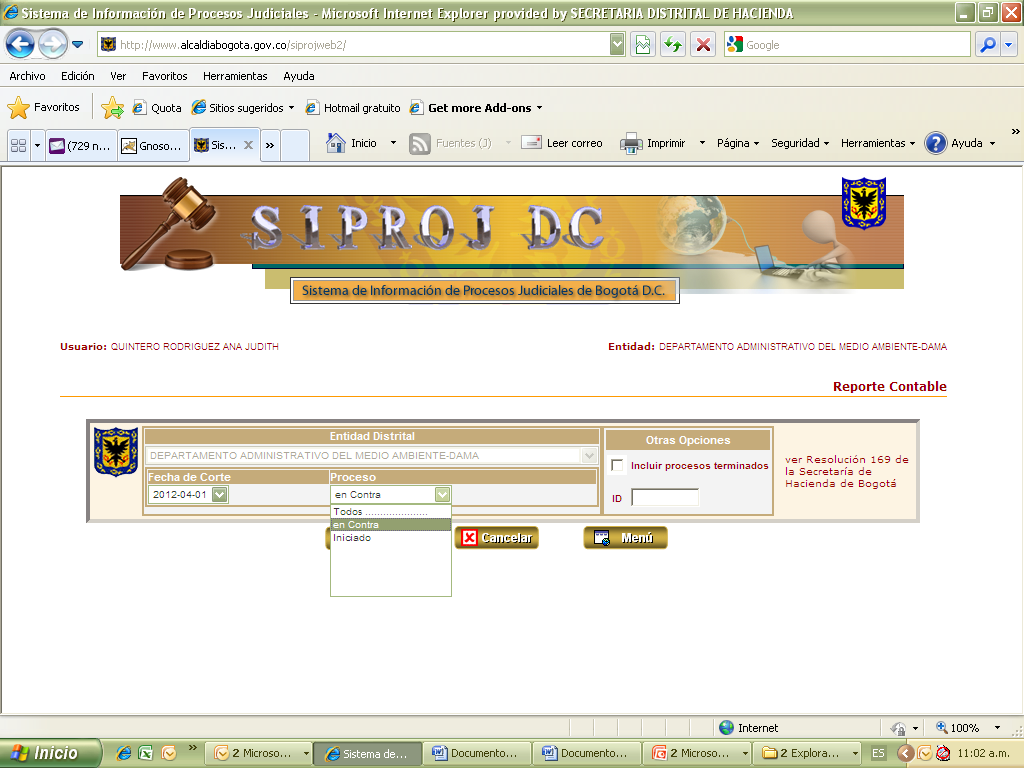 Revelación contable versus estado jurídico por proceso
CONTROL
 9390
Reporte Contable Col.  R
R
E
P
O
R
T
e 

C
o
n
t
a
b
l
e

C
o
l
.

Z
VALORACION FALLOS FAVAROBLES
9120
Activos
FALLOS DESFAVORABLES
2710
O.H
Sin Cumplimiento
$$$
Terminados Desfavorables
O.H
OBLIGACIÒN  REAL
2460
Con Cumplimiento
$$$
Terminados Favorables
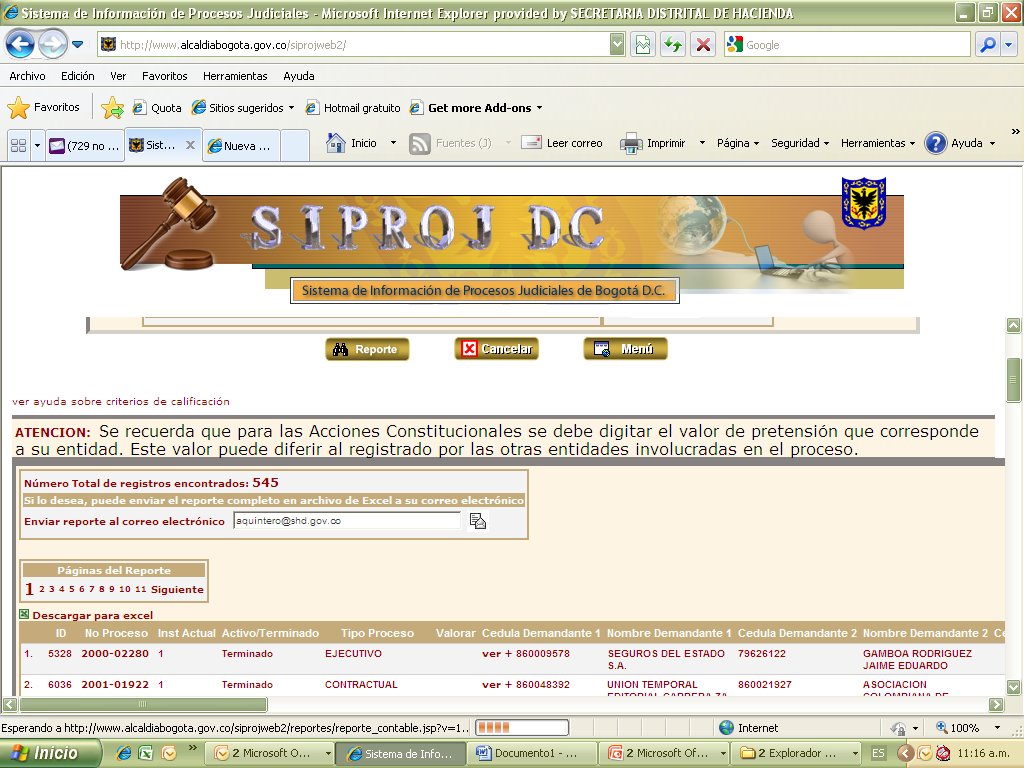 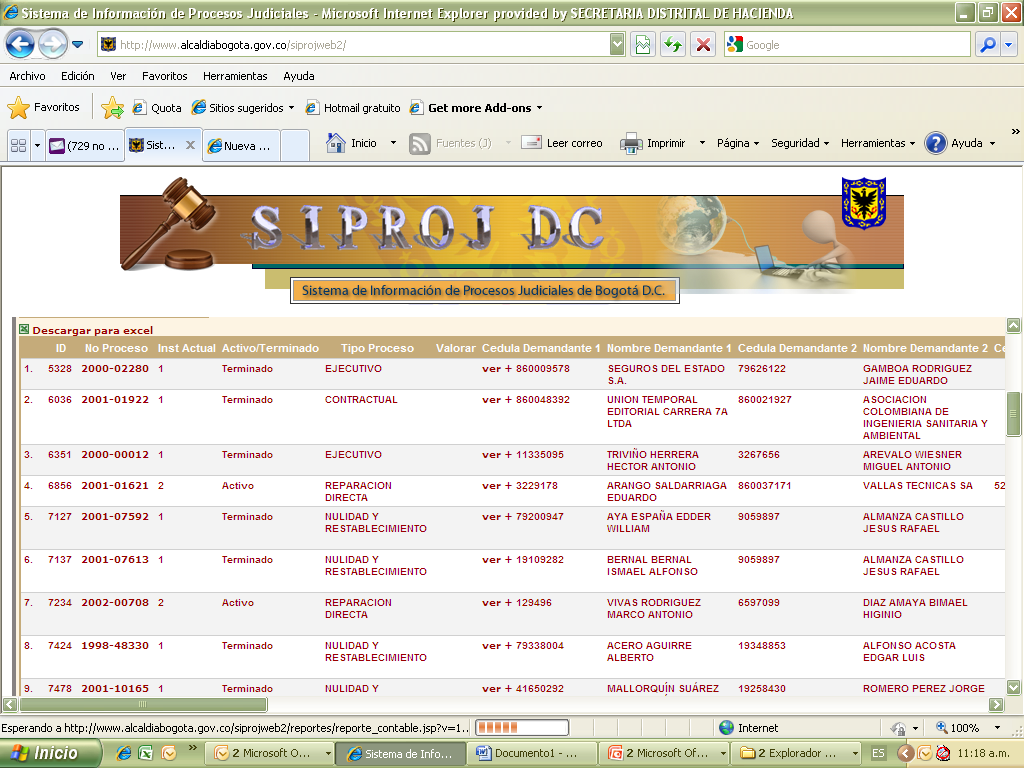 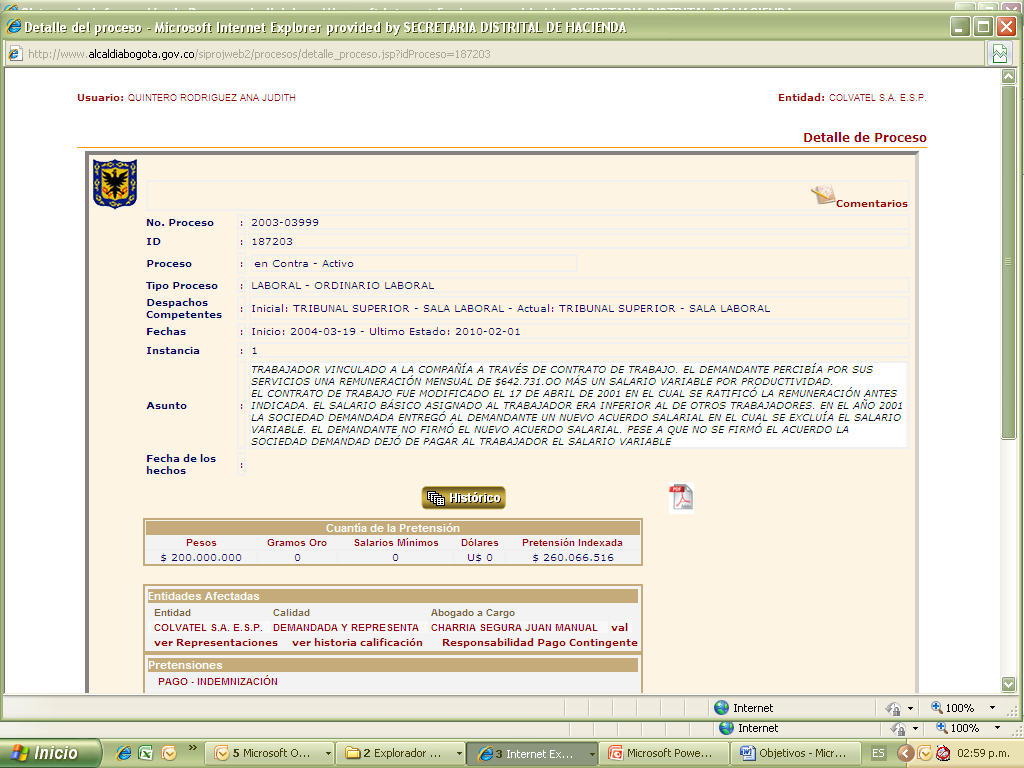 CONSULTA  APLICATIVO SIPROJ WEB
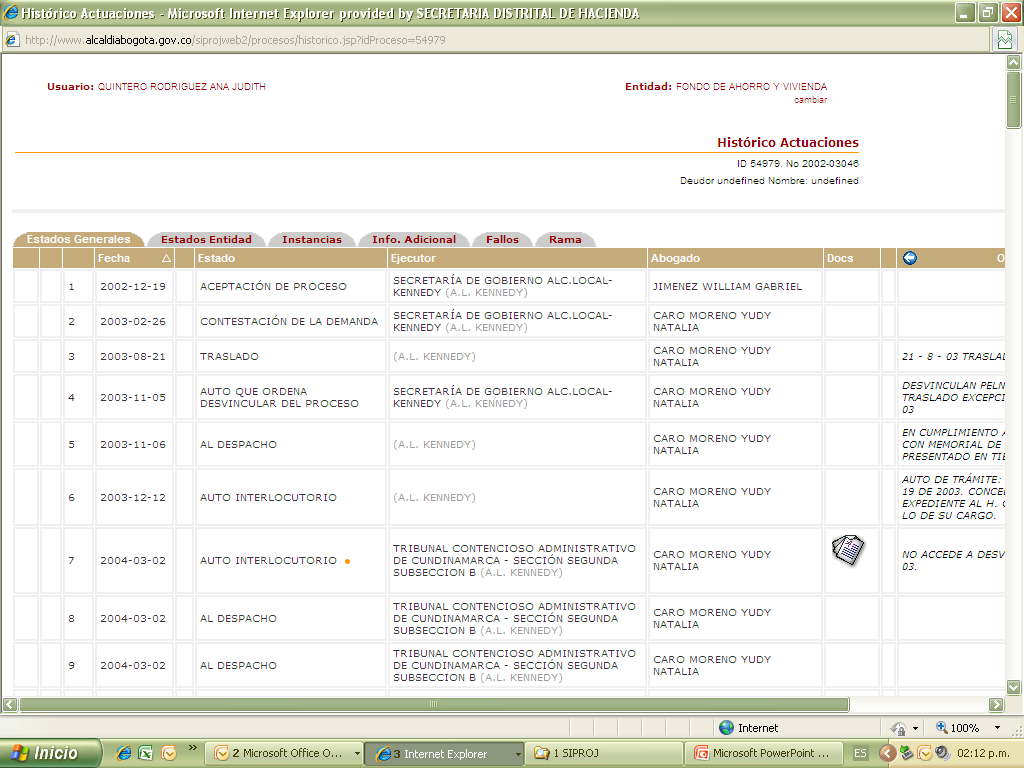 Determinar criterios para generar el informe
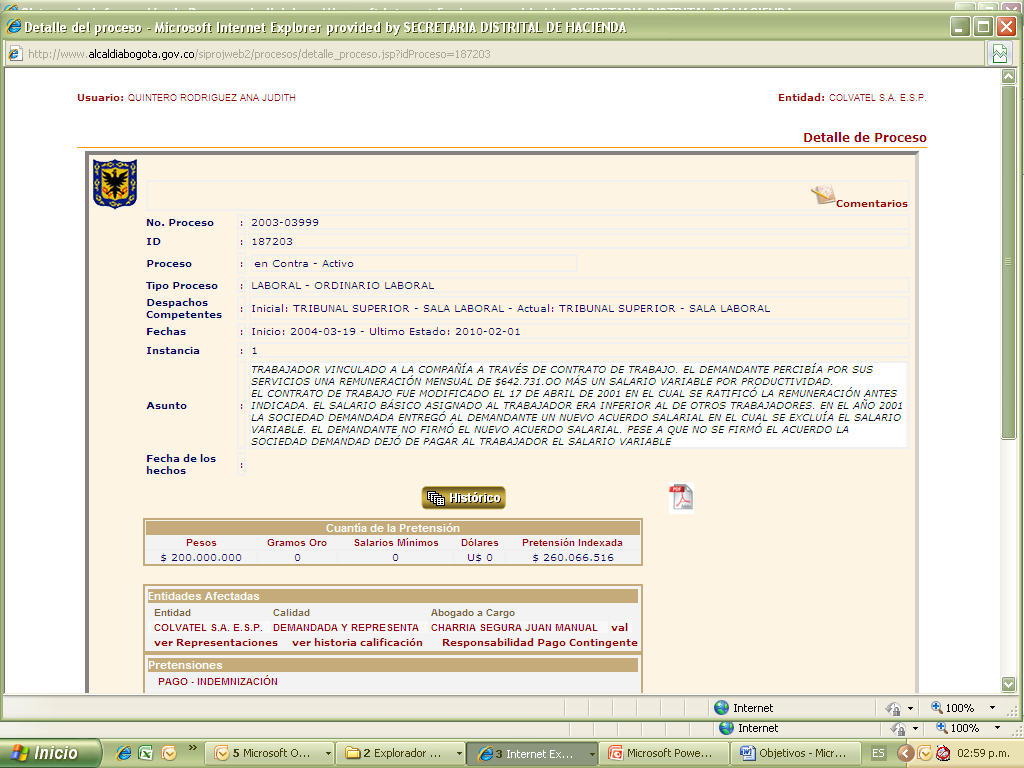 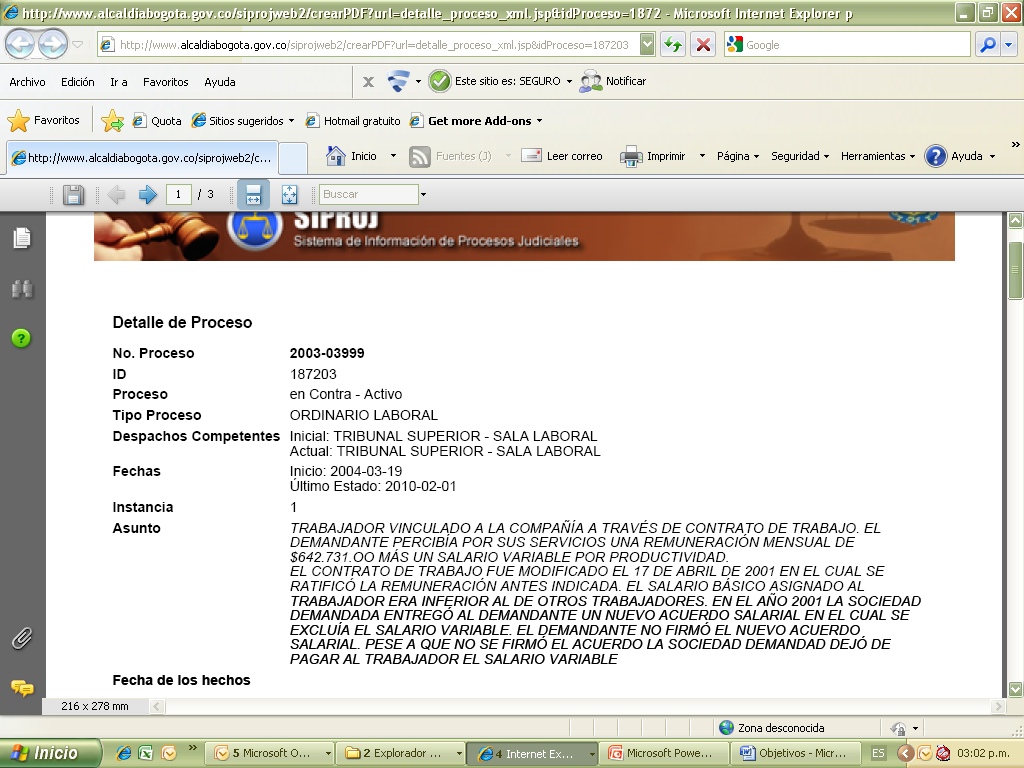 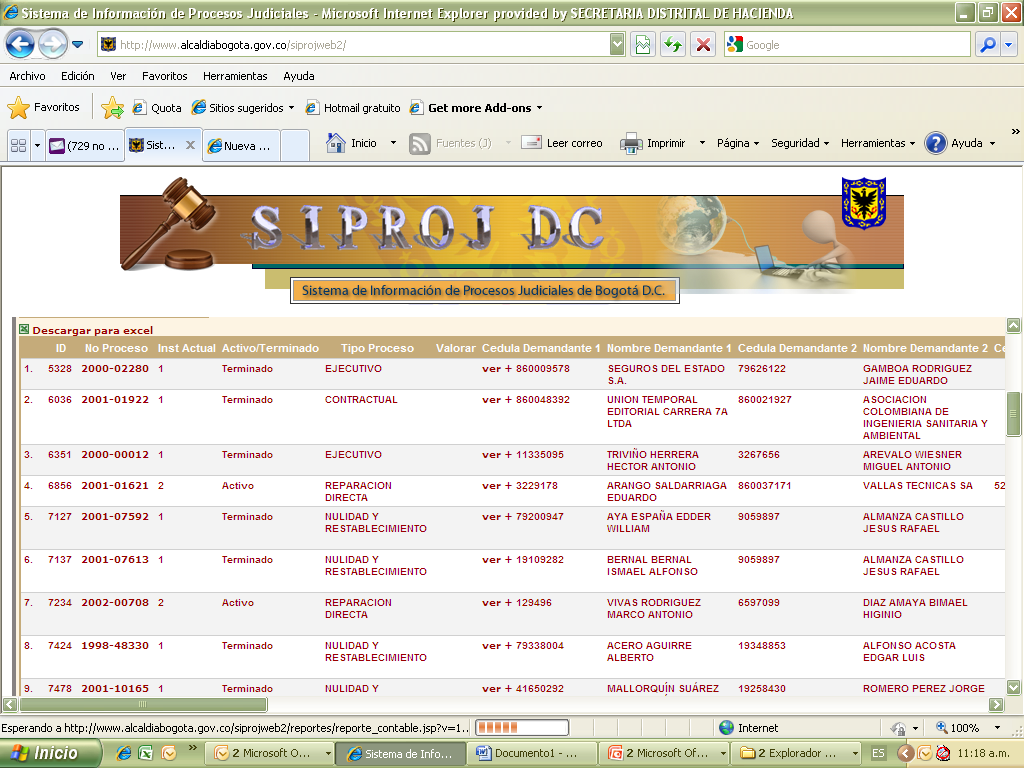 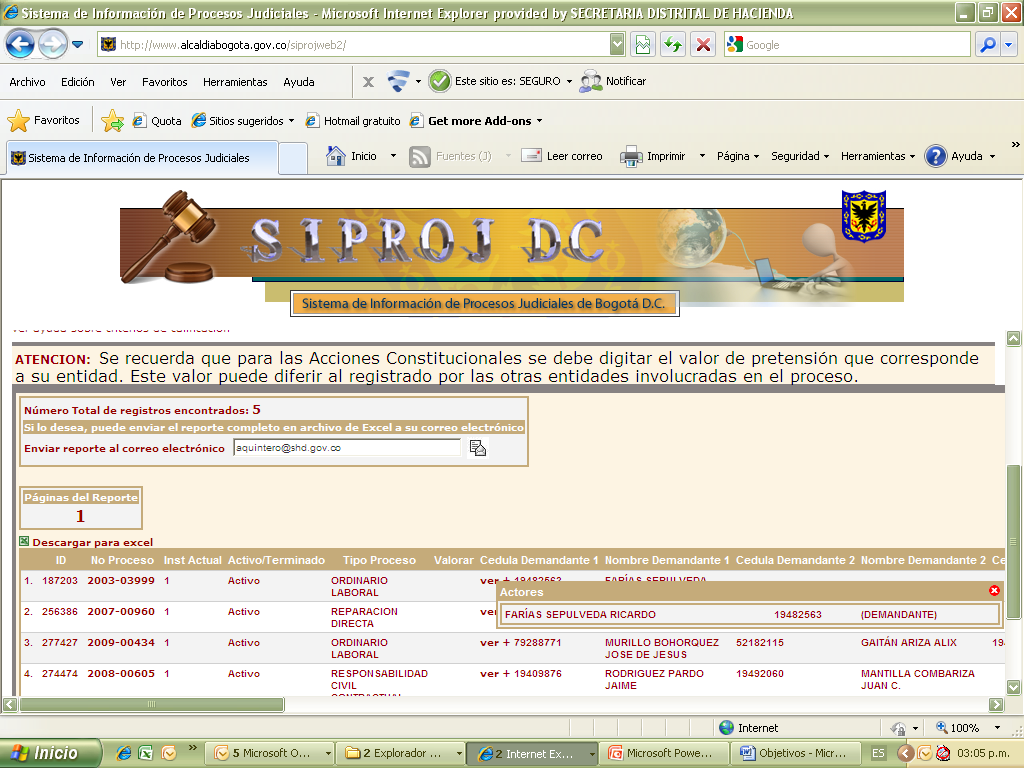 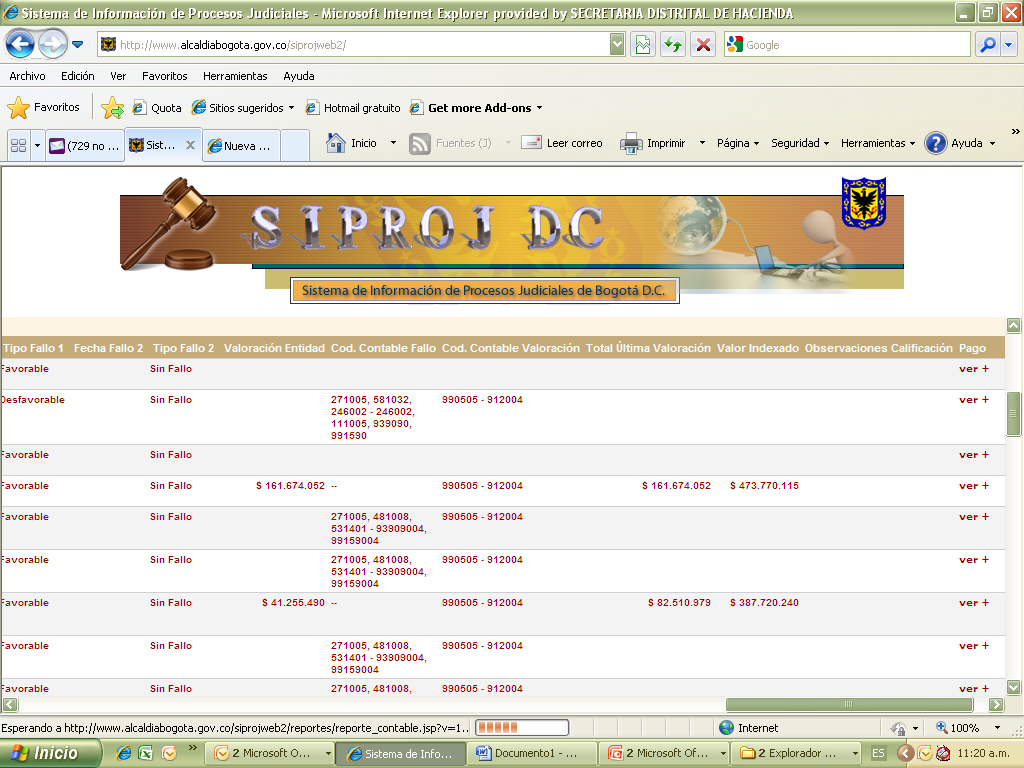 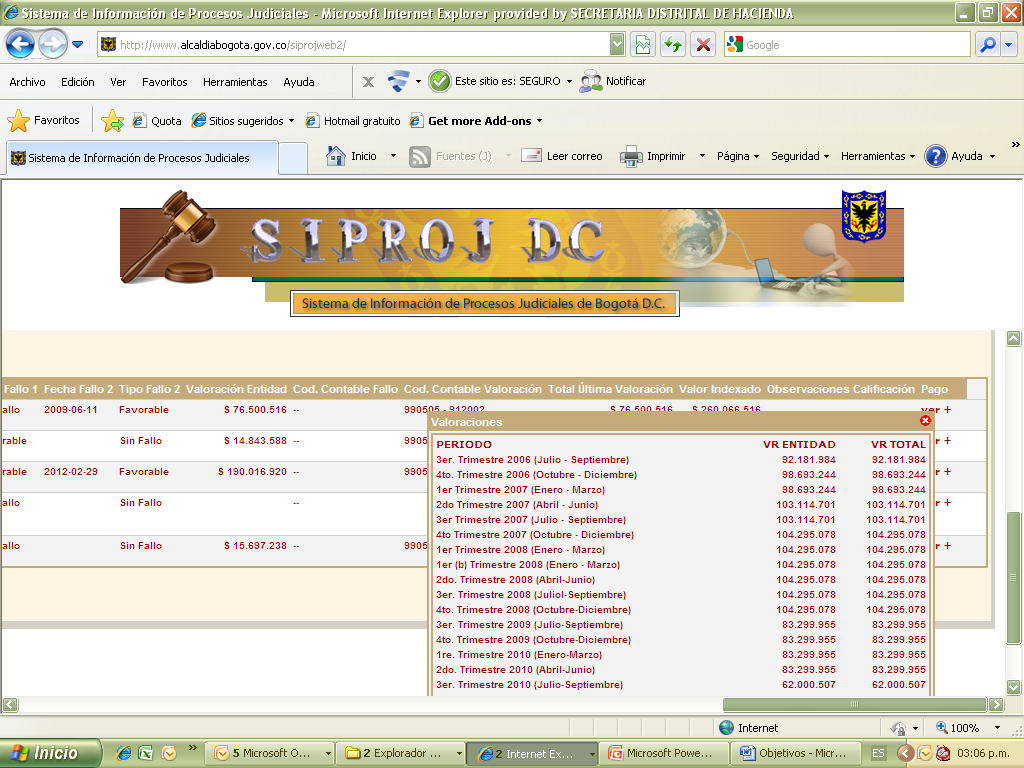 CONSULTA  APLICATIVO SIPROJ WEB
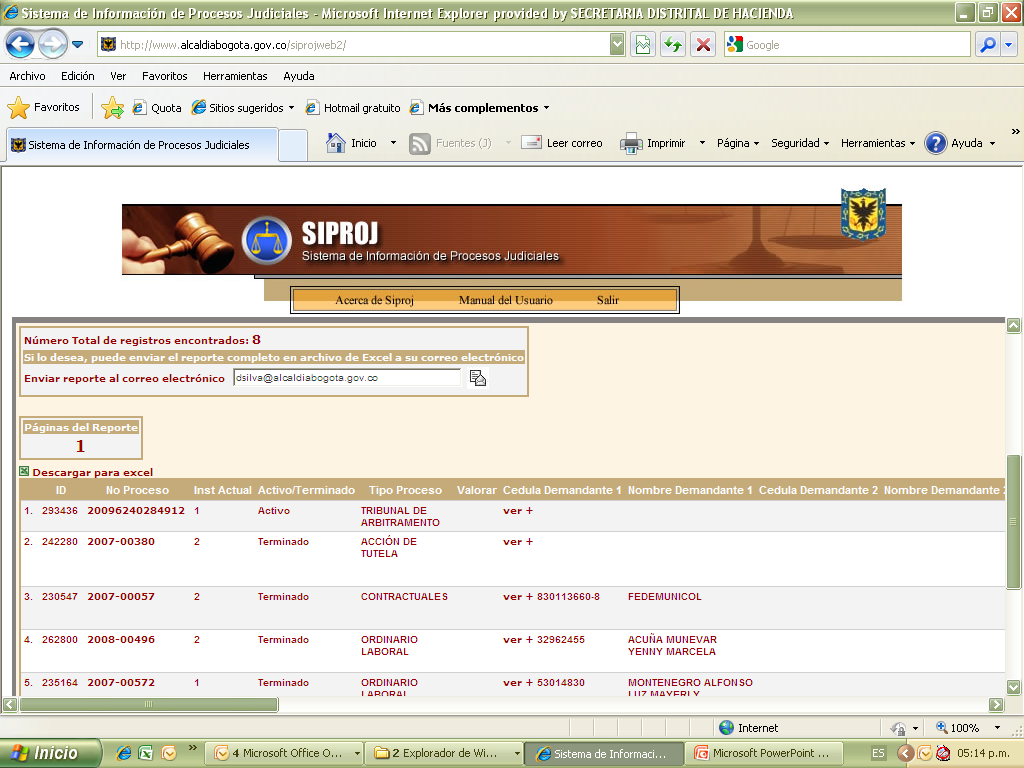 OTRAS CONSULTAS
OTRAS CONSULTAS
OTRAS CONSULTAS
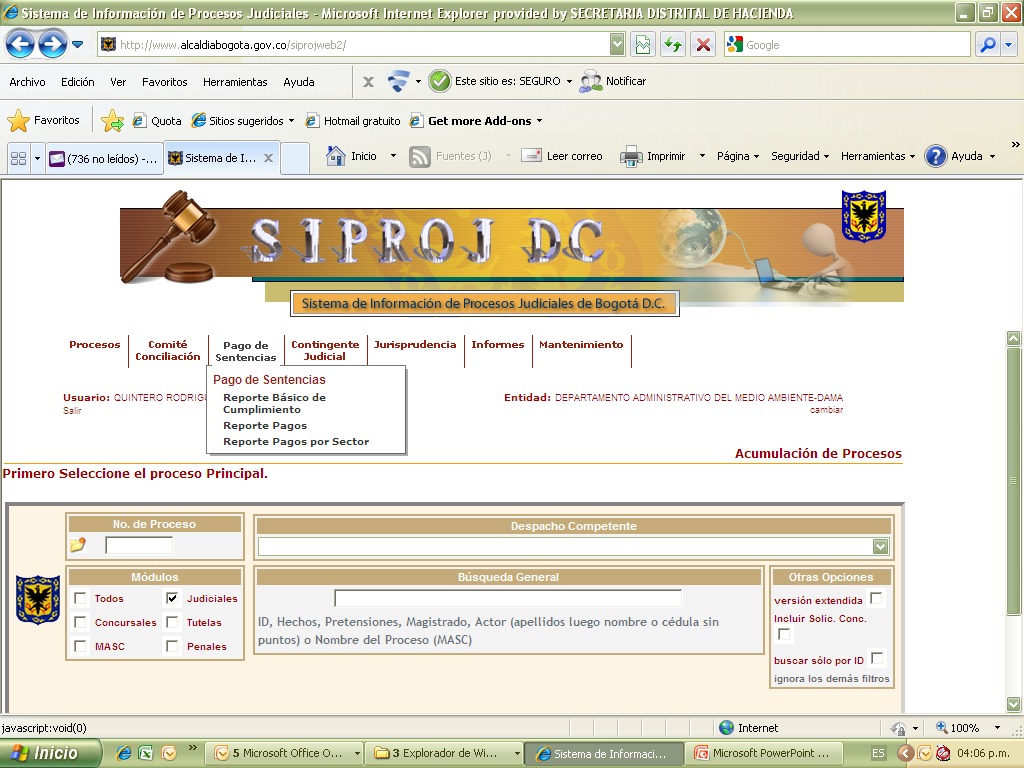 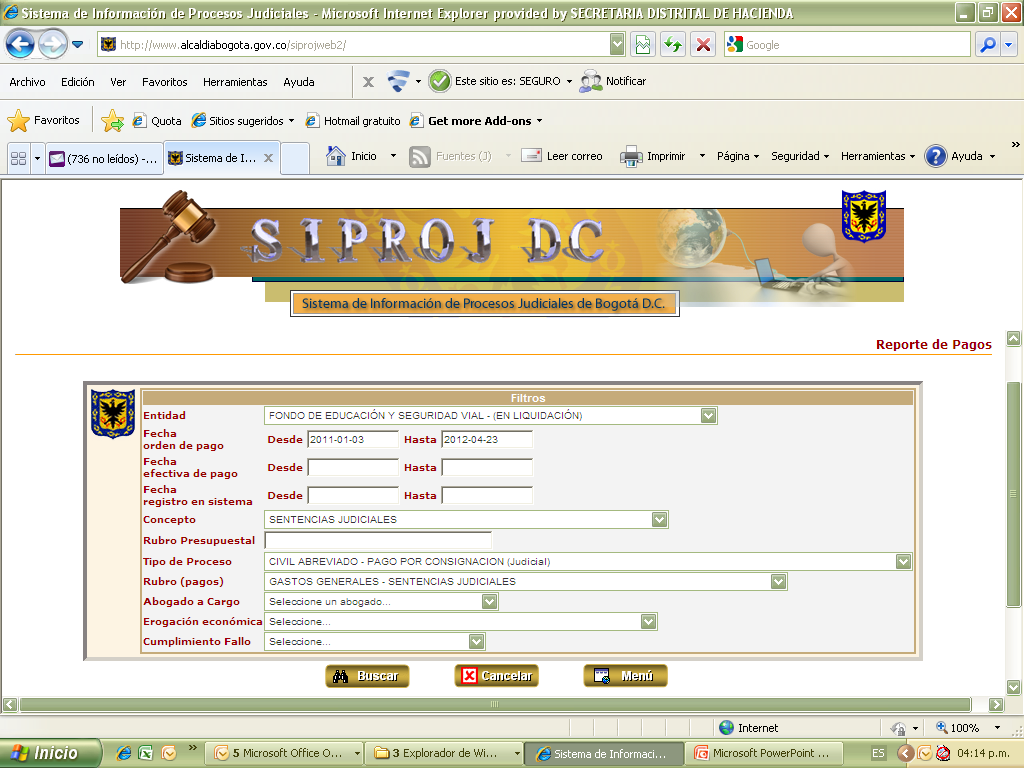 OTRAS CONSULTAS
OTRAS CONSULTAS
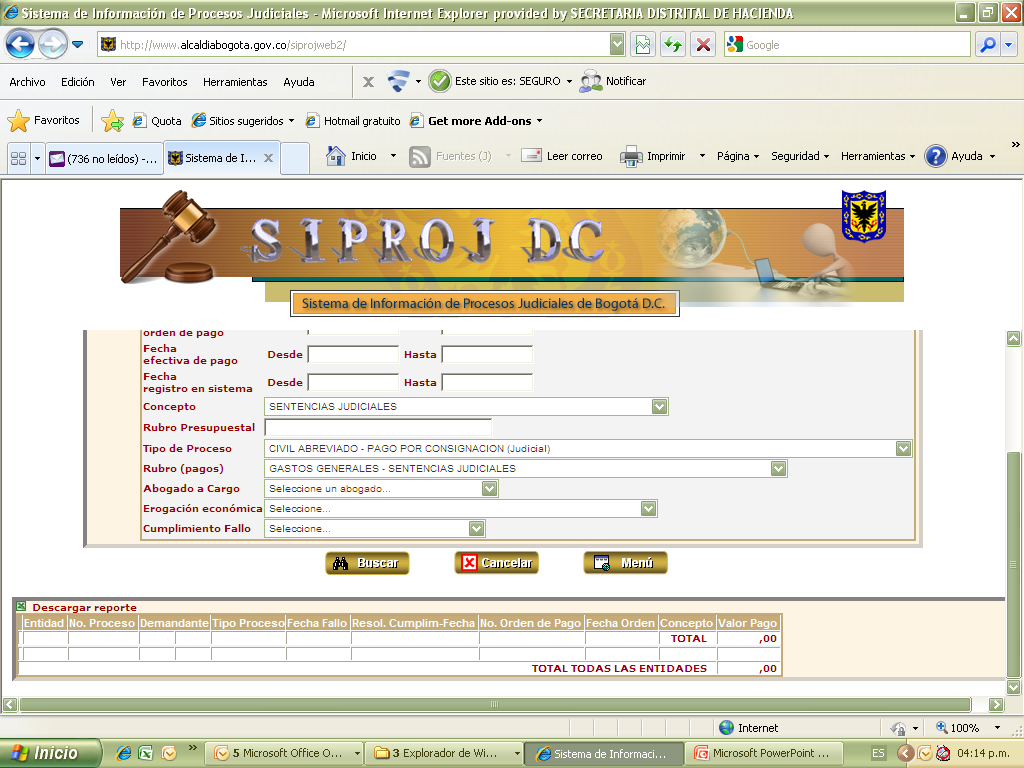 OTRAS CONSULTAS
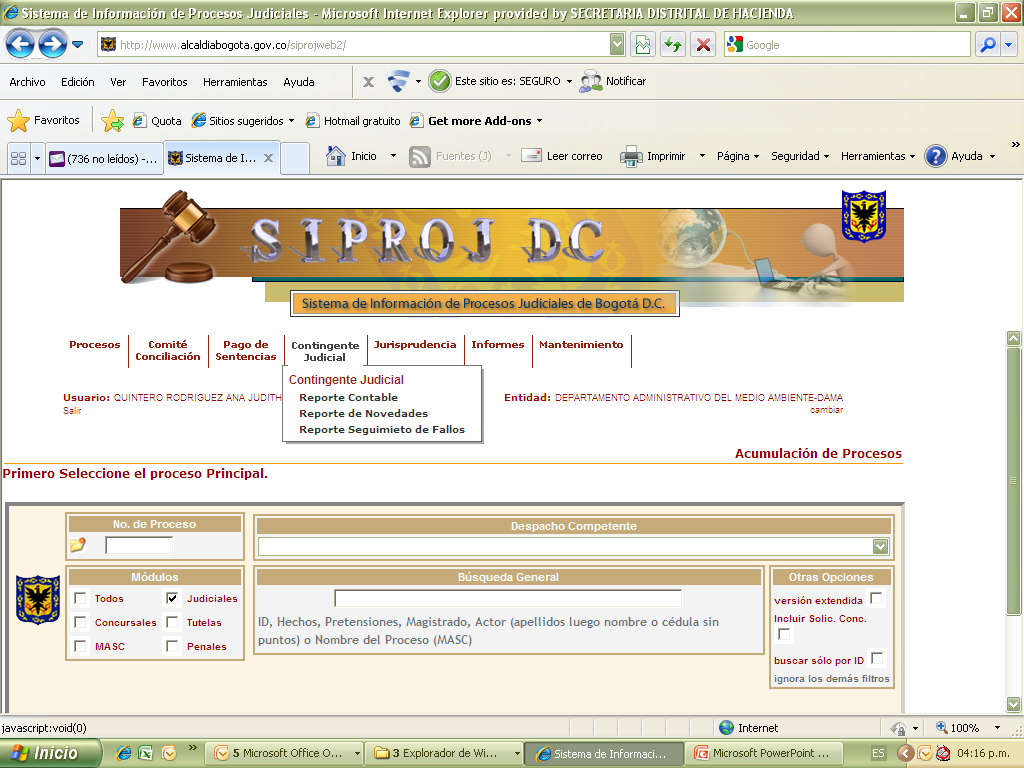 OTRAS CONSULTAS
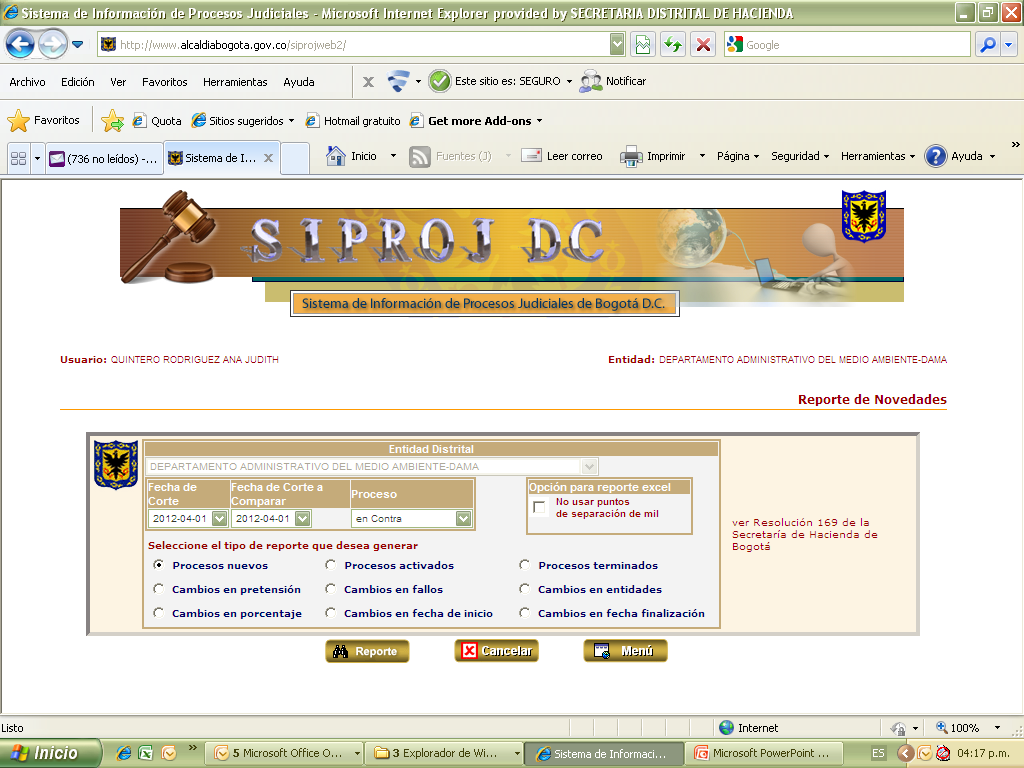 OTRAS CONSULTAS
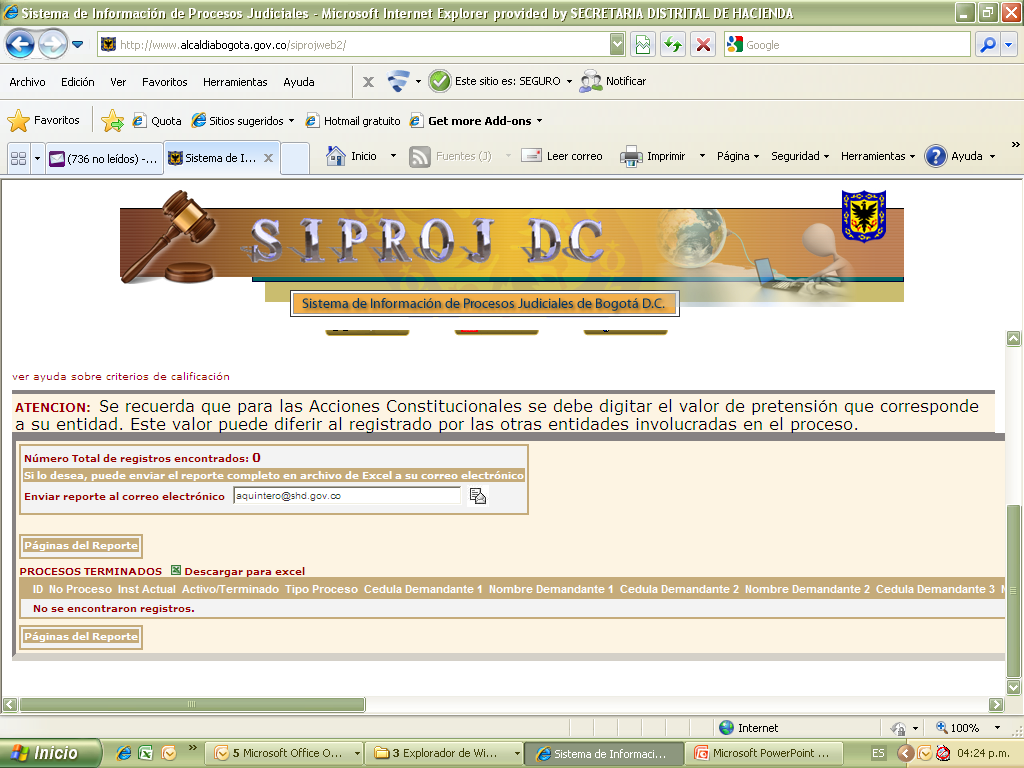 REPORTE CONTABLE SIPROJ
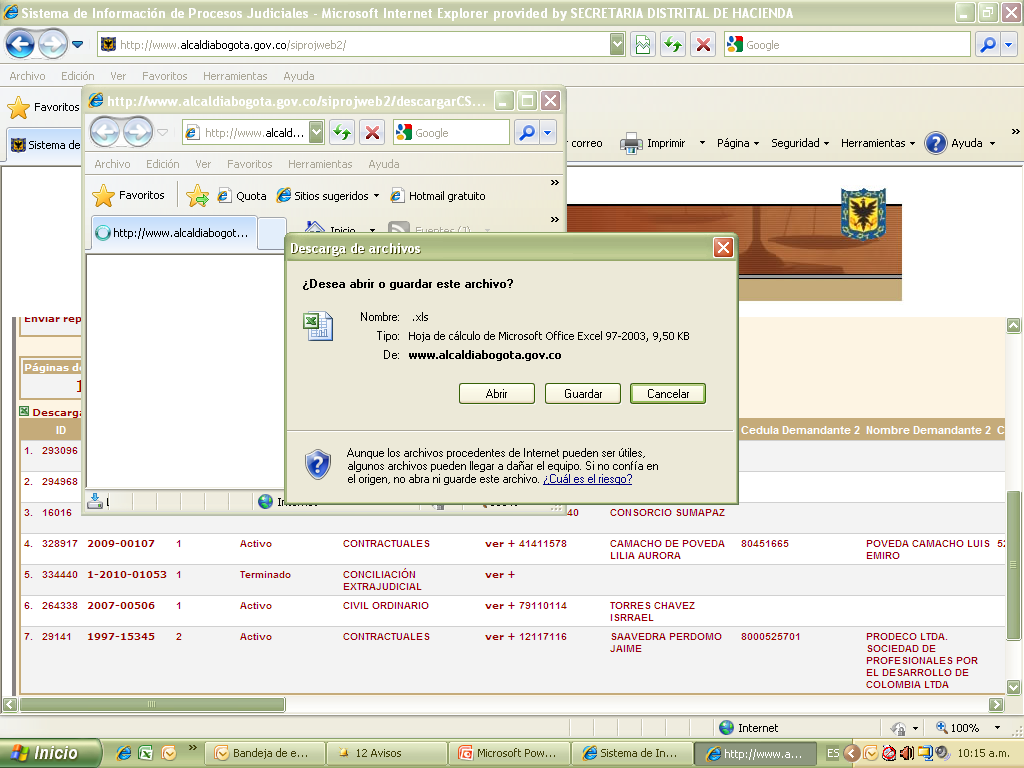 REPORTE CONTABLE SIPROJ
REPORTE CONTABLE SIPROJ
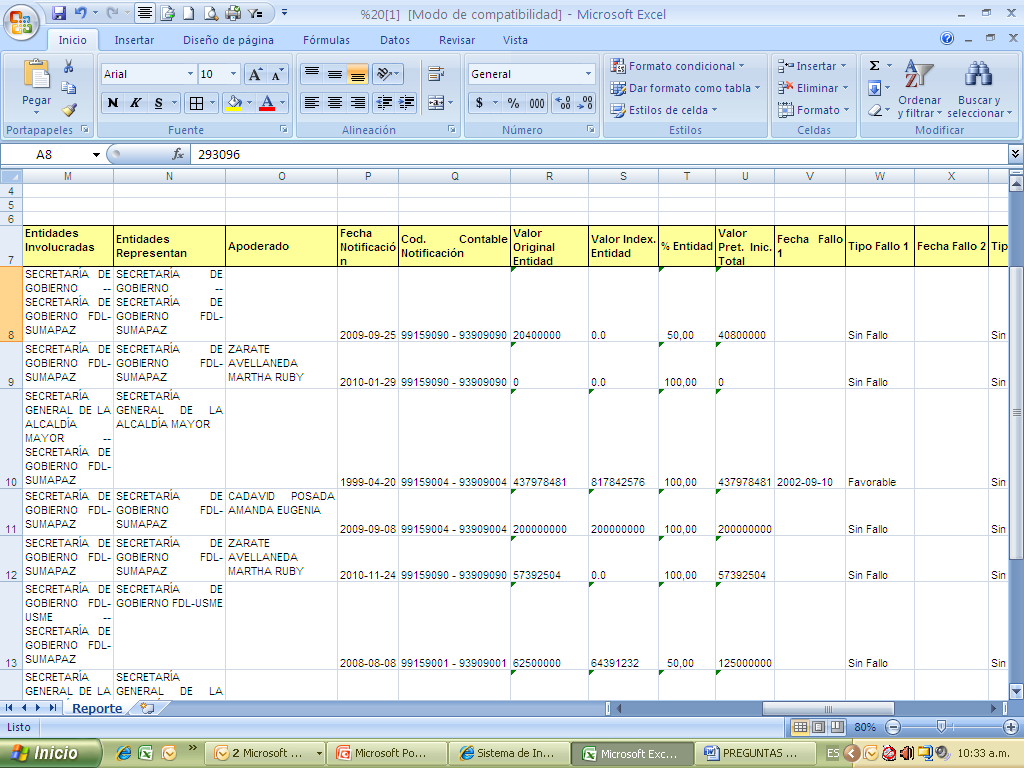 Pretensión
REPORTE CONTABLE SIPROJ
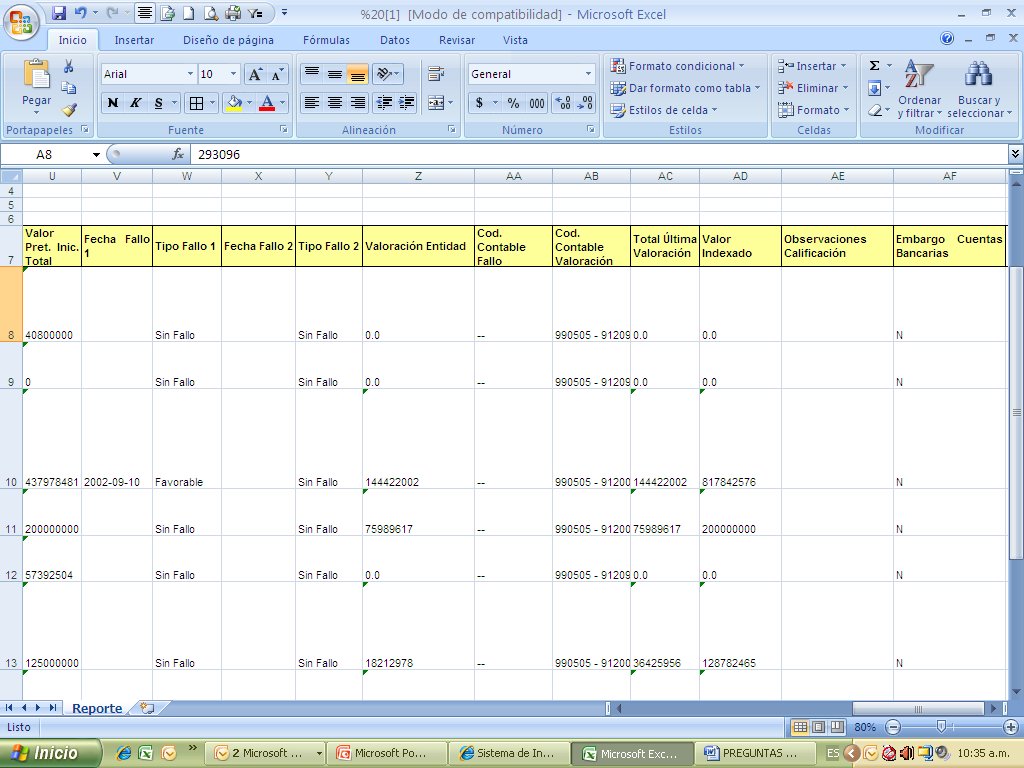 REPORTE CONTABLE SIPROJ
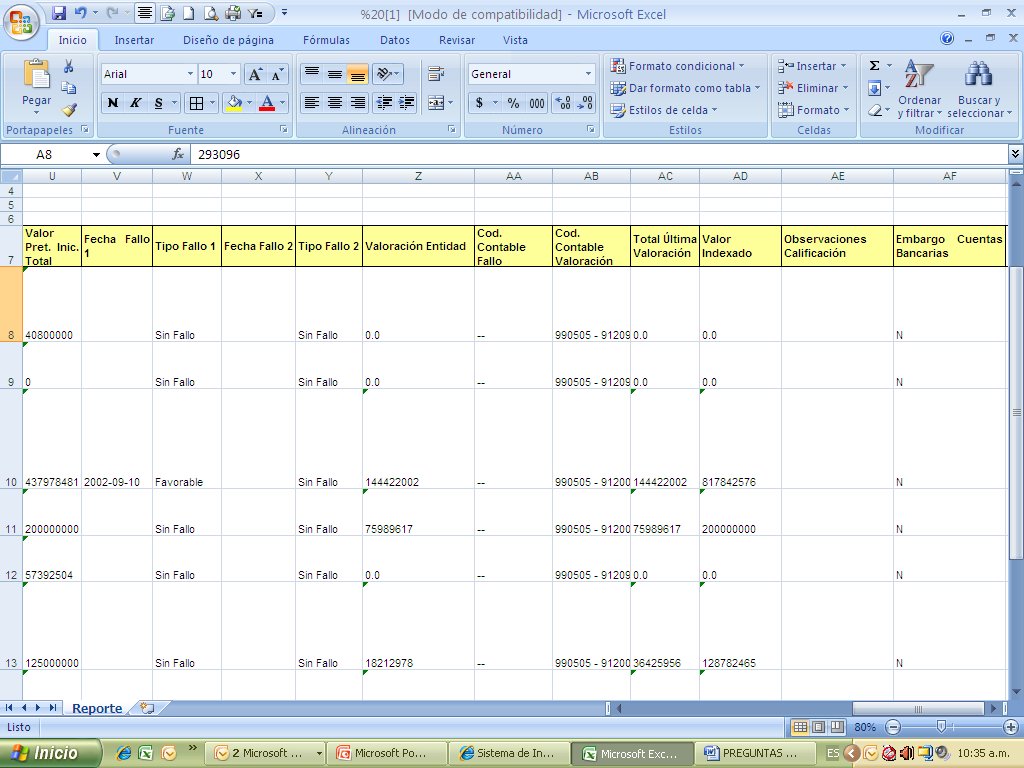 CONTINGENTE
CONCILIACIÓN PROCESOS EN CONTRA
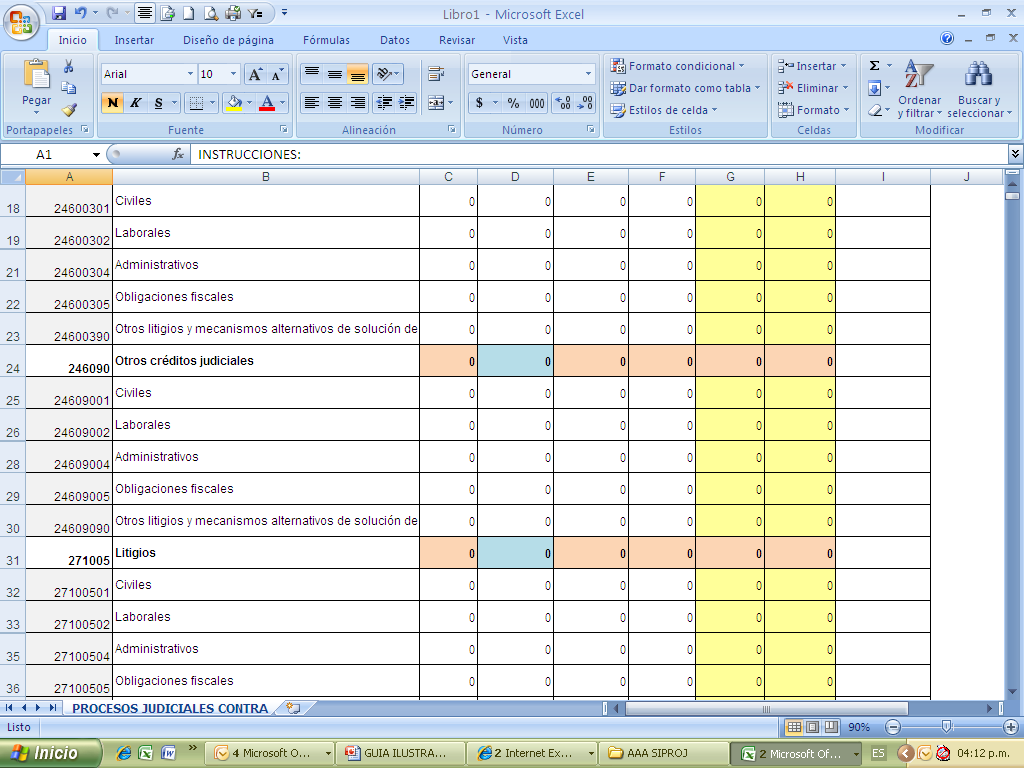 CONCILIACIÓN
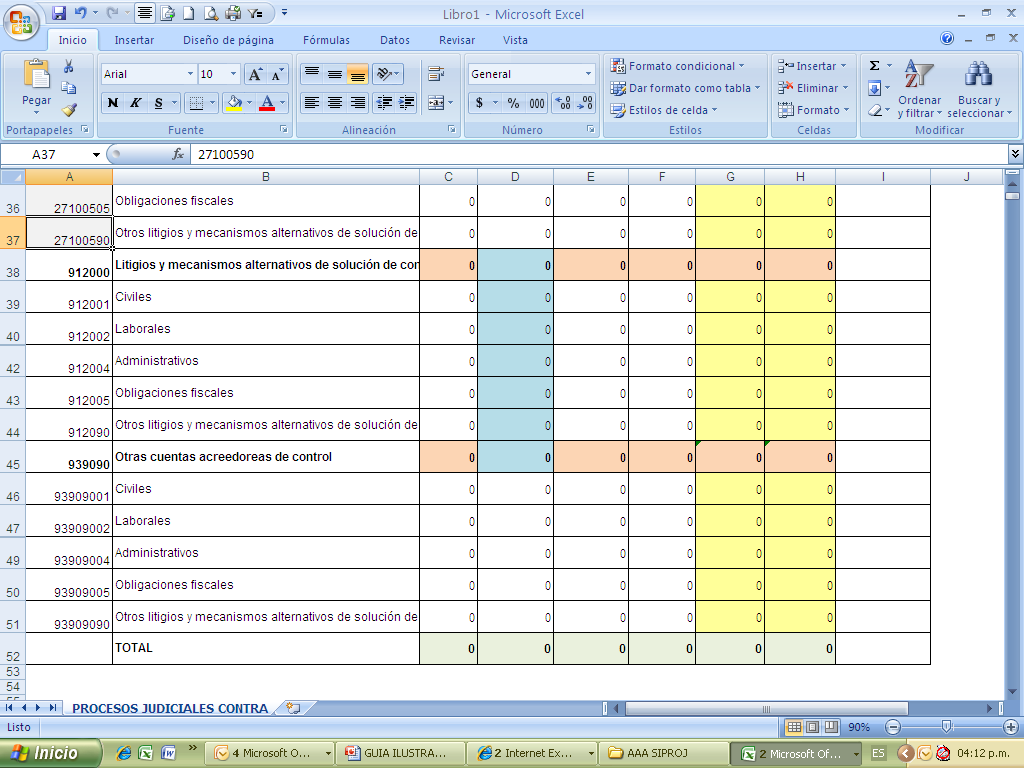 CONCILIACIÓN
SEGUIMIETNO PROCESOS JUDICIALES